Maths Home Learning – Set 1
Week Beginning 14.12.20
This week…
Monday – Arithmetic – percentages of amounts
Tuesday – Percentages of amounts
Wednesday – Percentages assessment
Thursday and Friday – Christmas mystery maths!
Monday – Arithmetic – percentages of amounts
Complete the following arithmetic test in 7 minutes. Then check the answers on the next page.
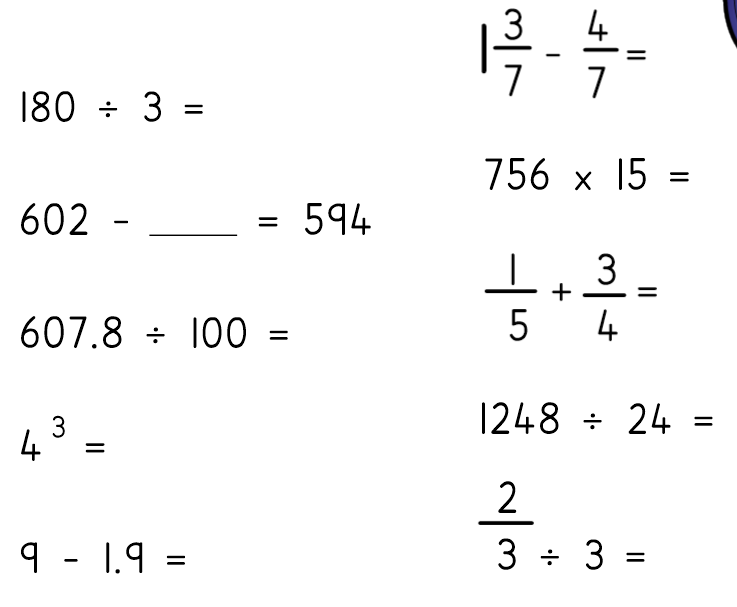 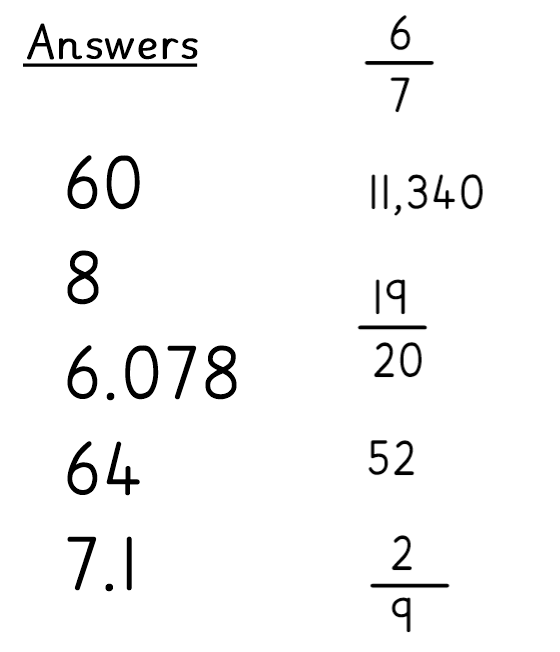 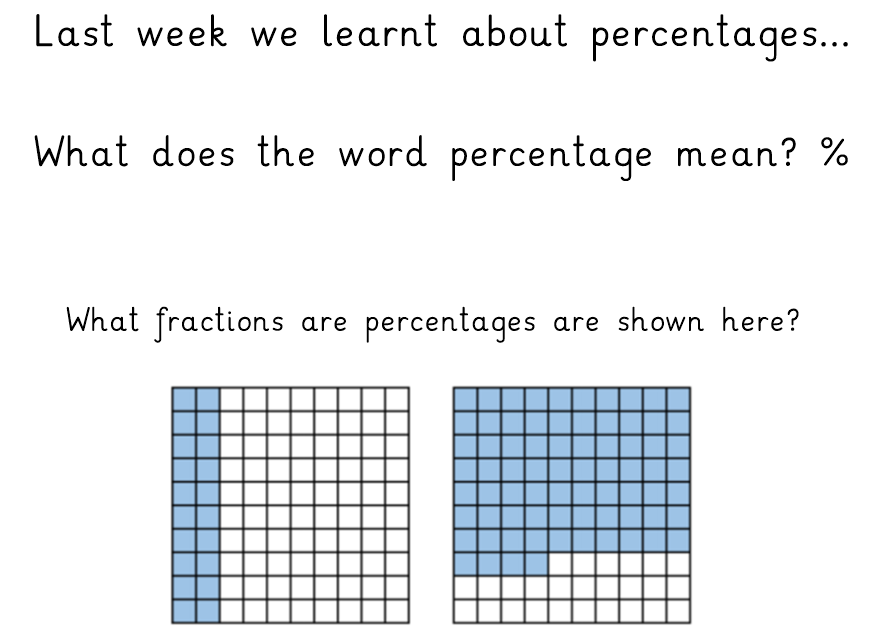 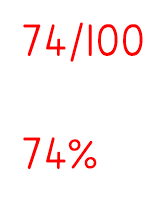 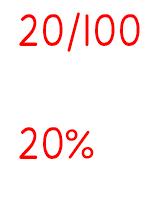 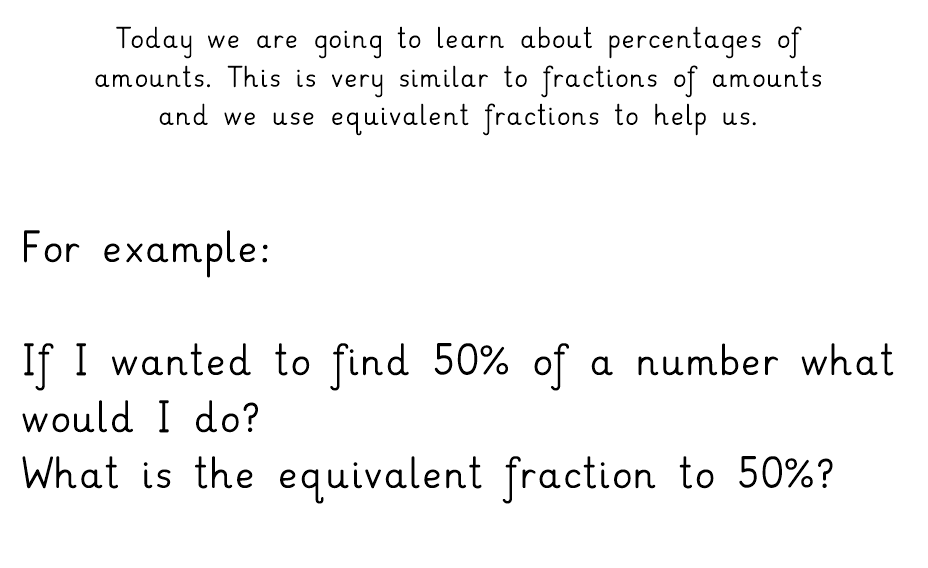 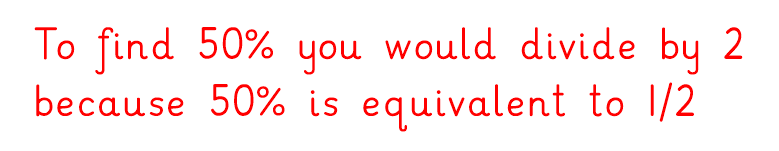 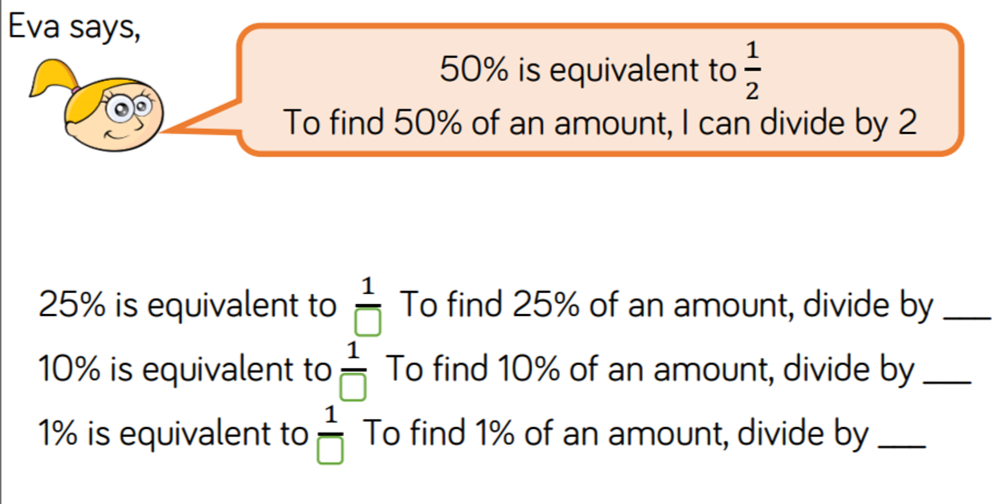 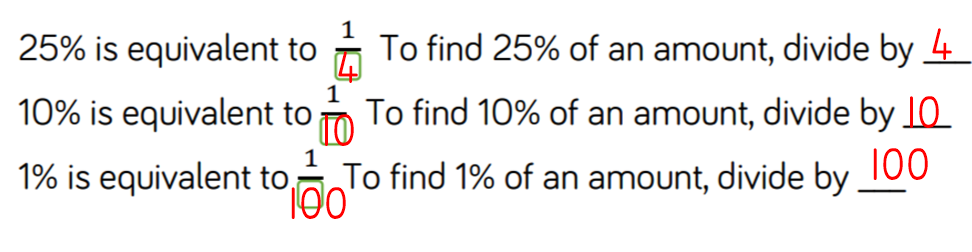 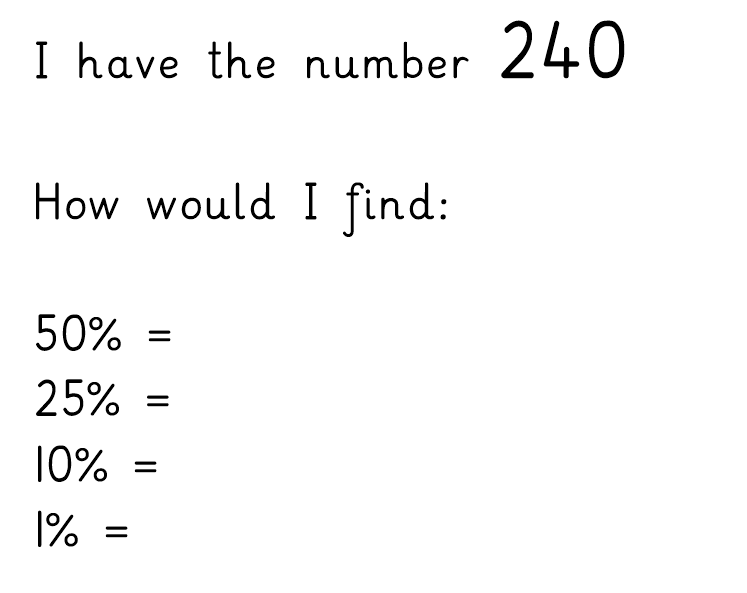 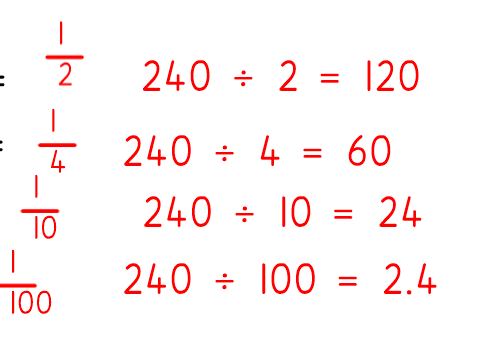 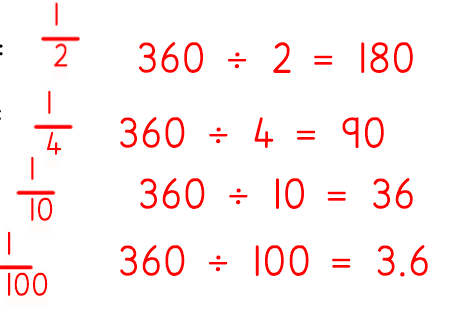 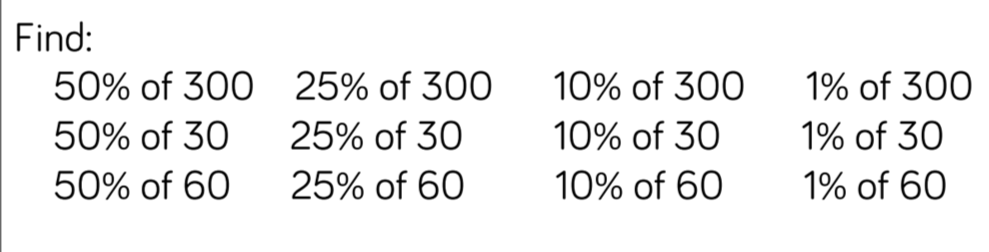 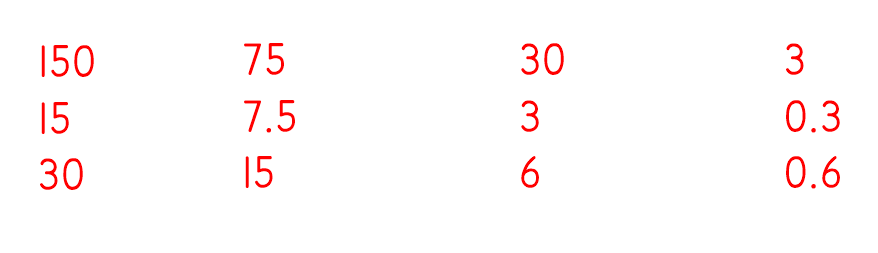 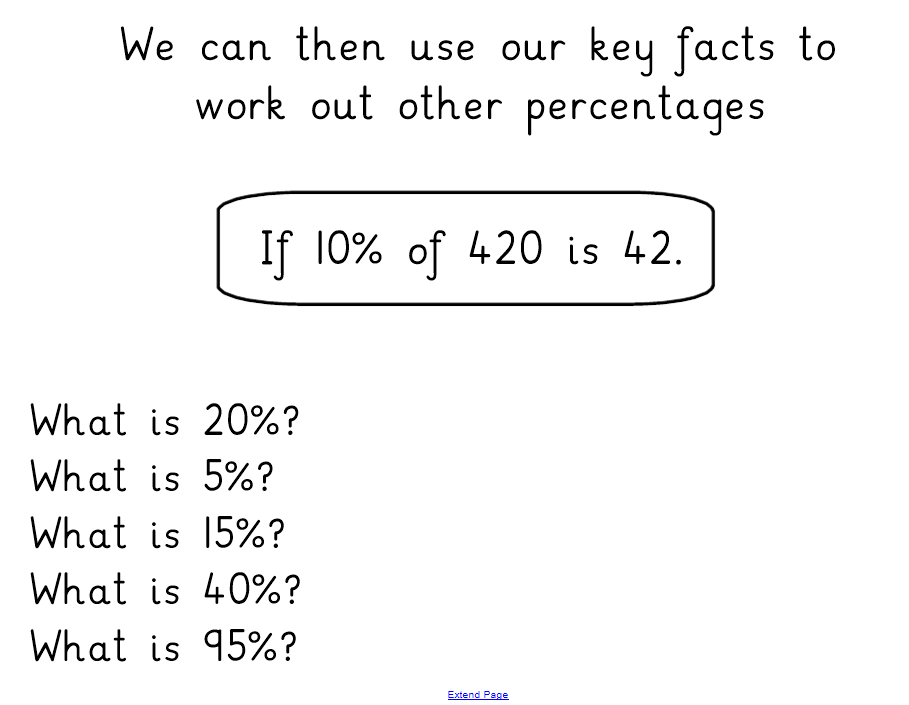 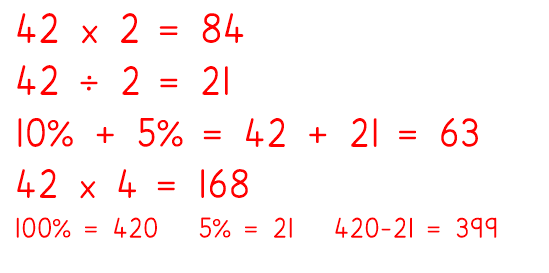 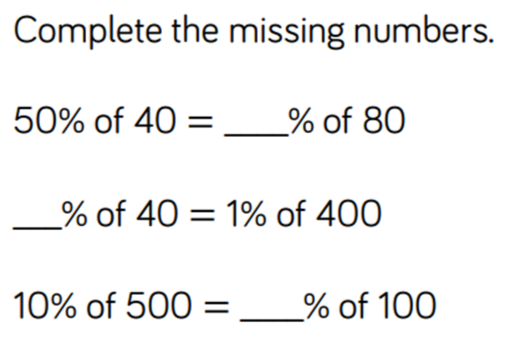 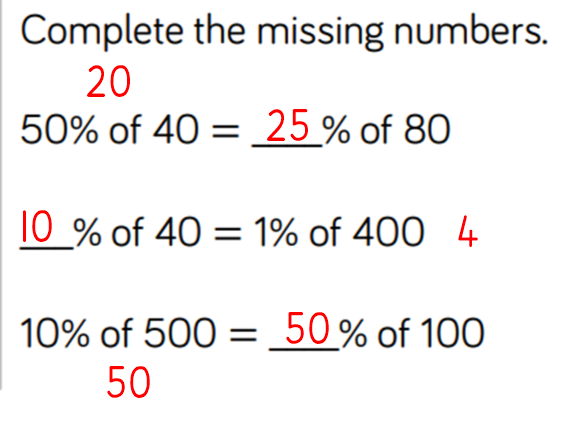 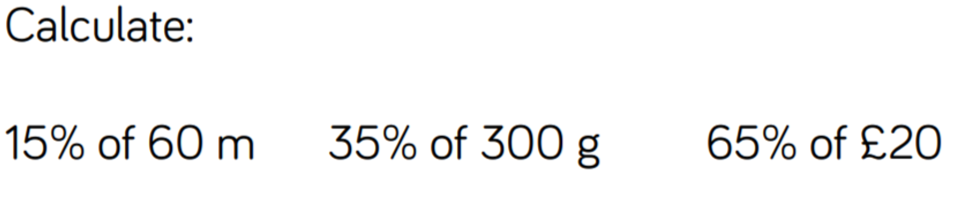 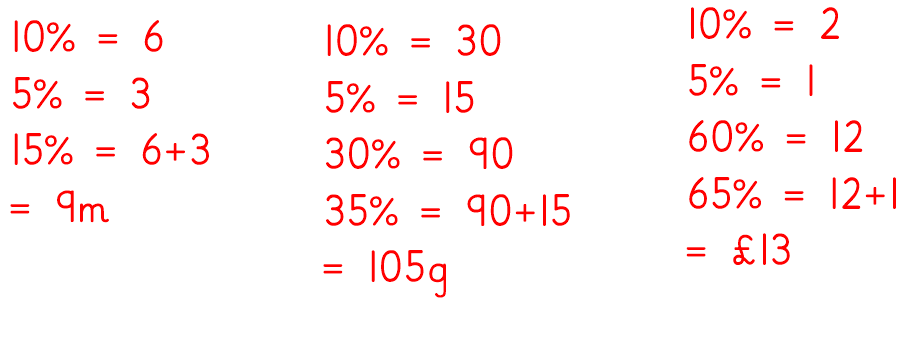 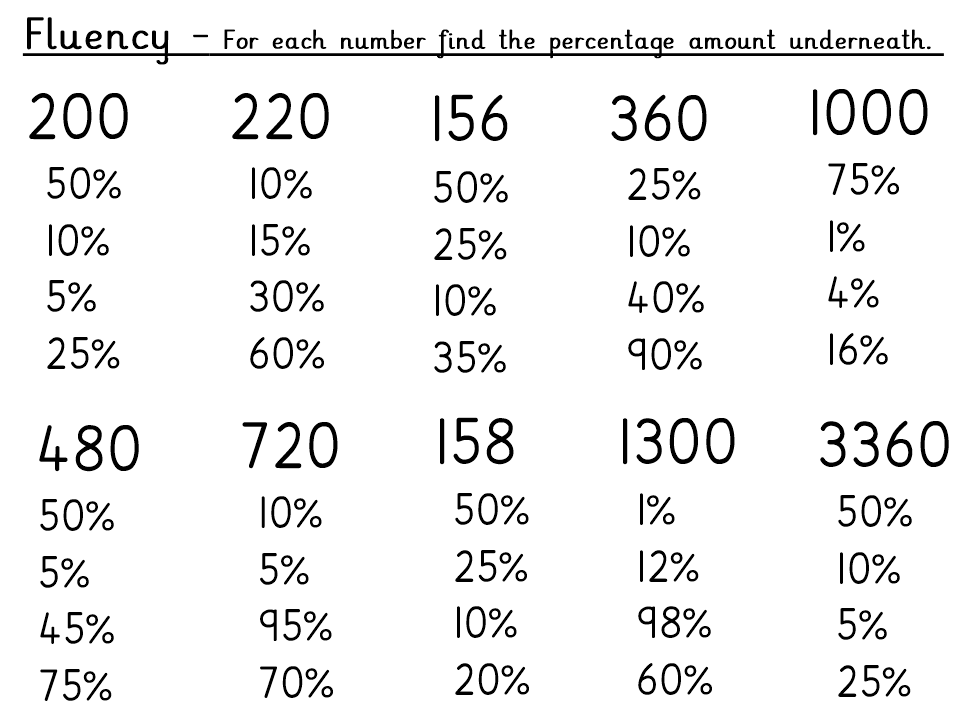 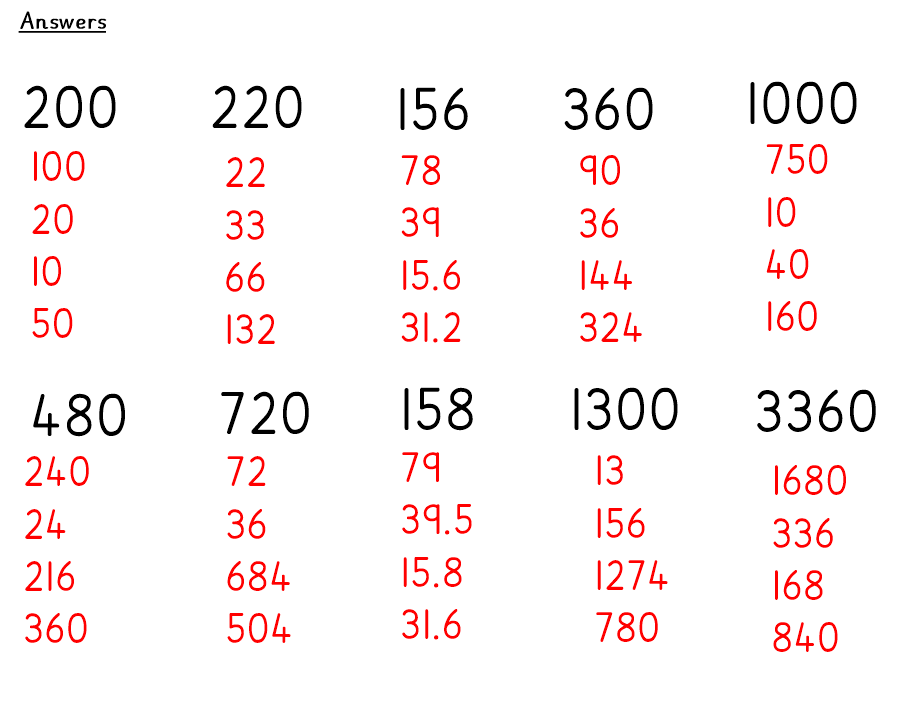 Tuesday – percentage of amounts
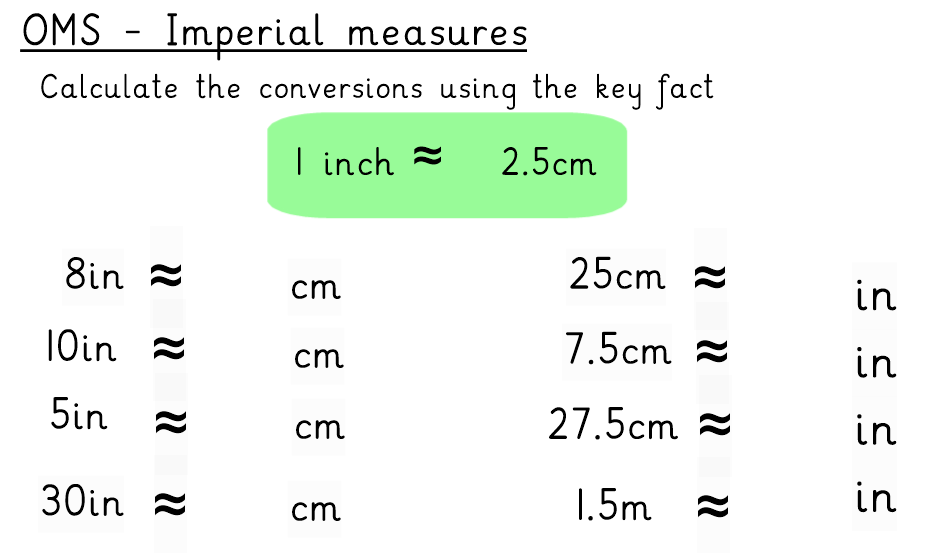 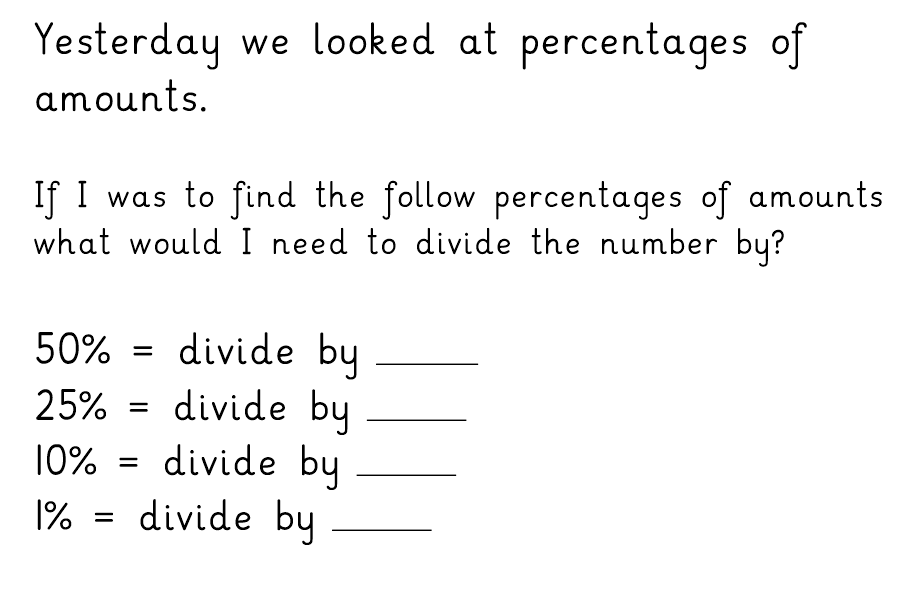 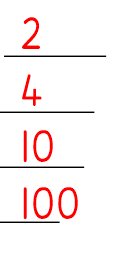 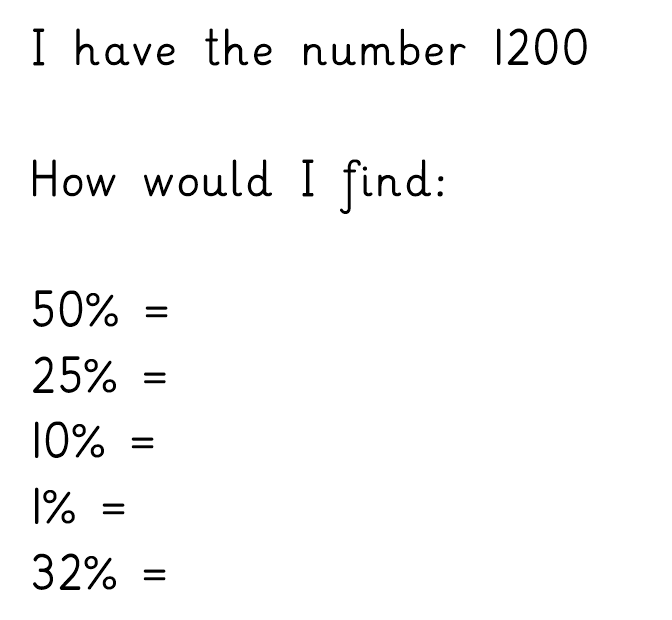 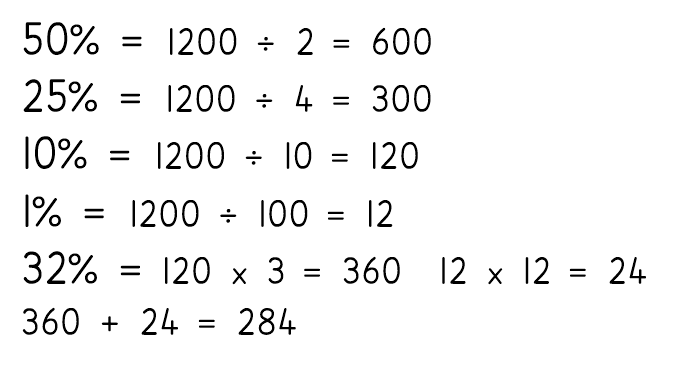 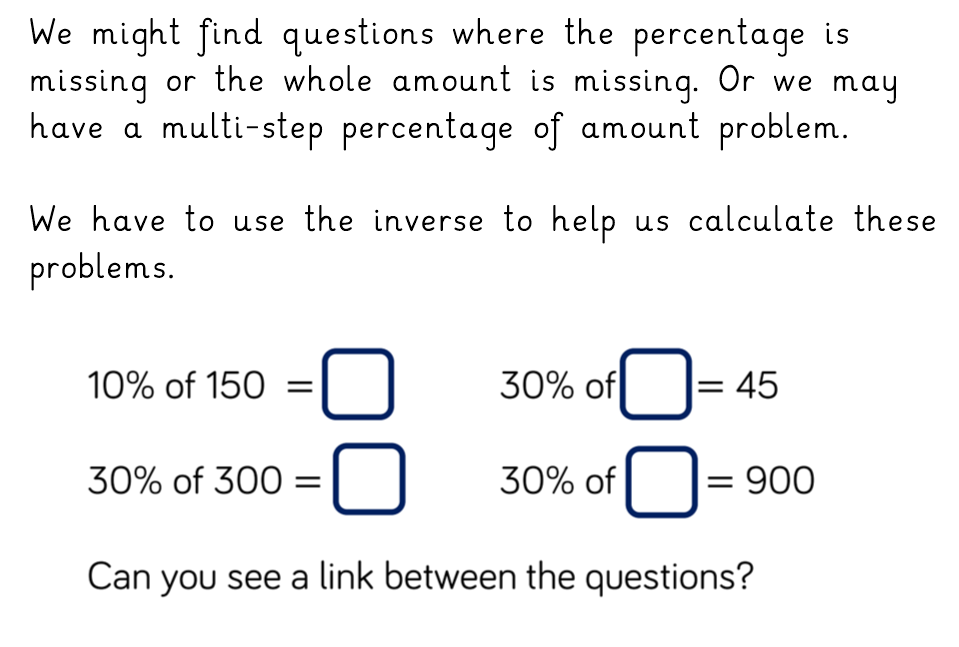 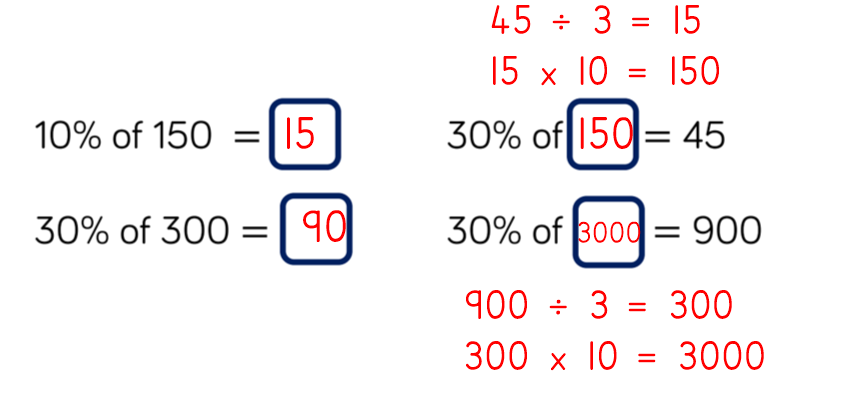 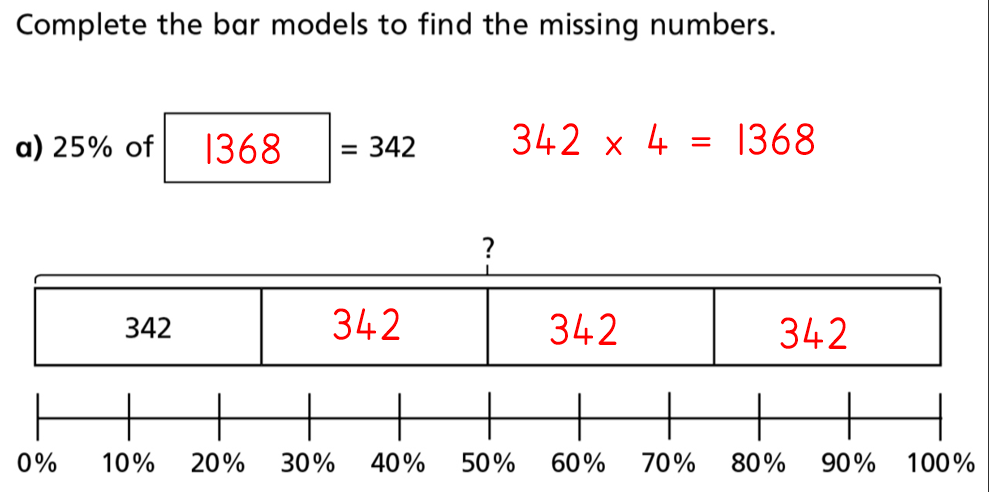 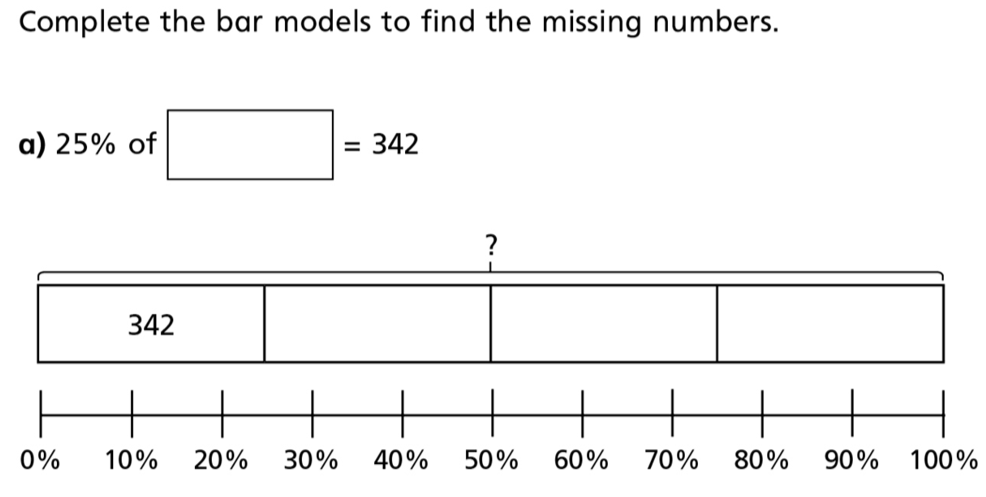 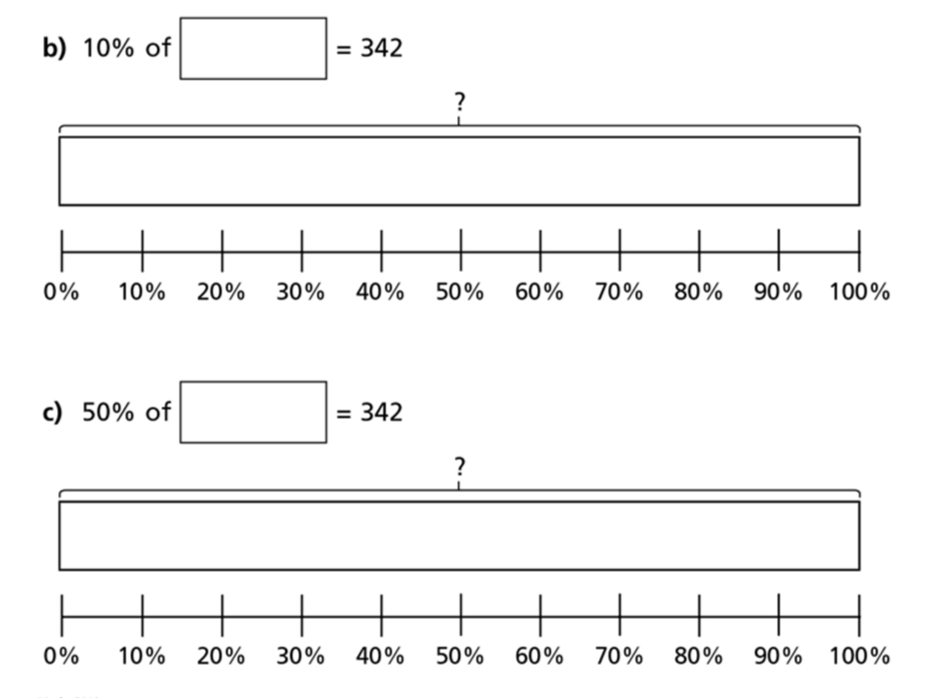 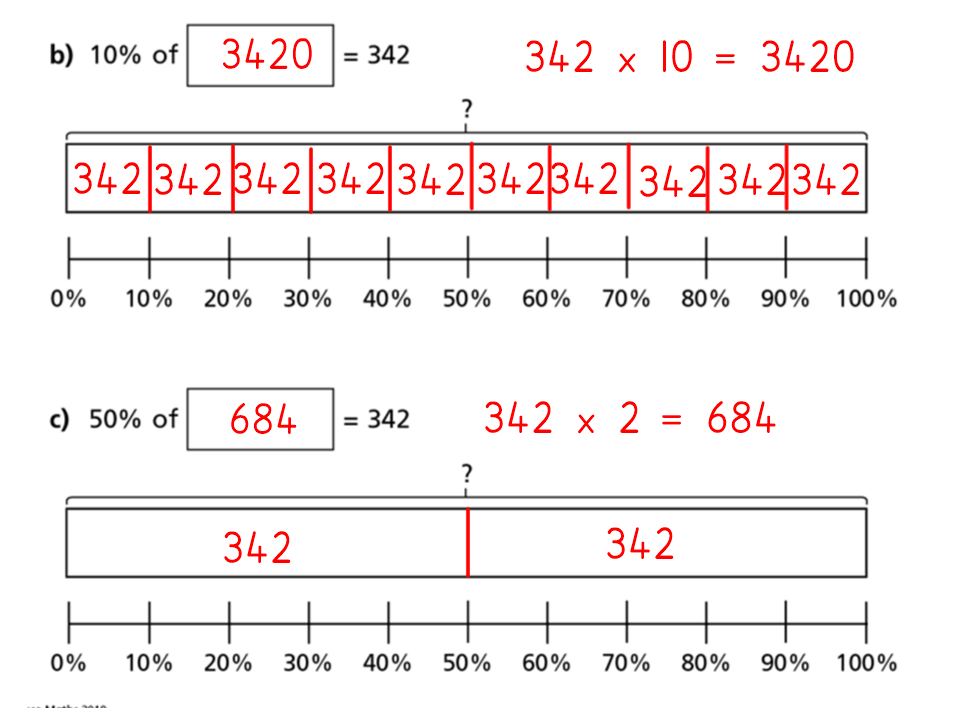 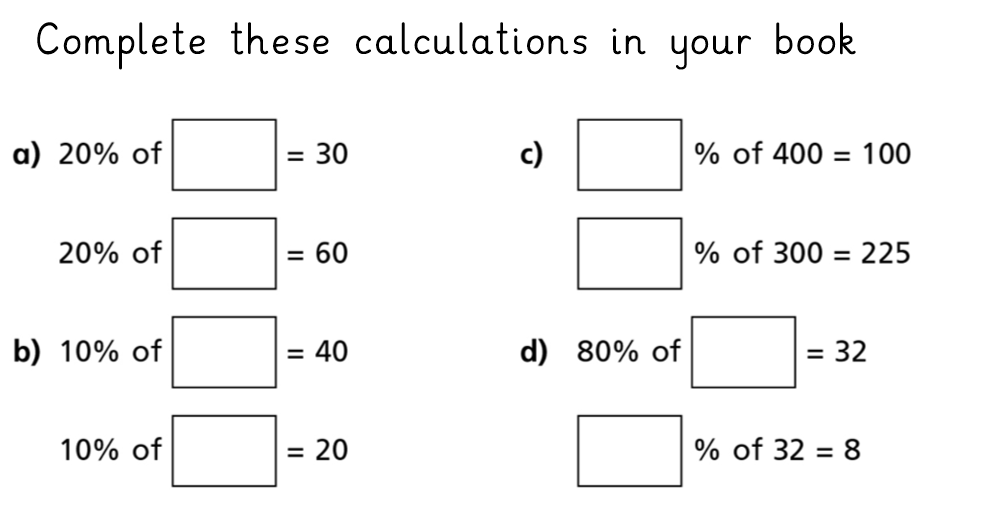 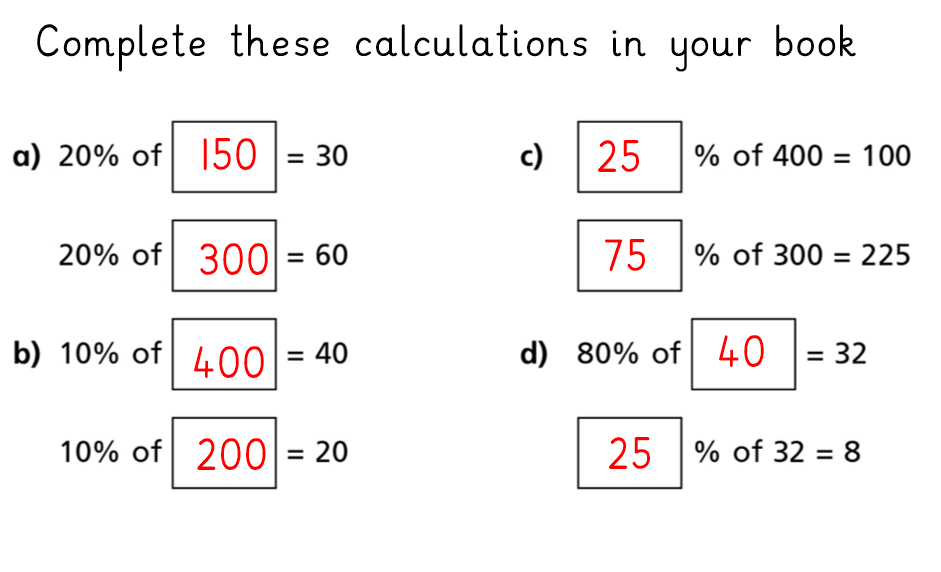 Challenge question
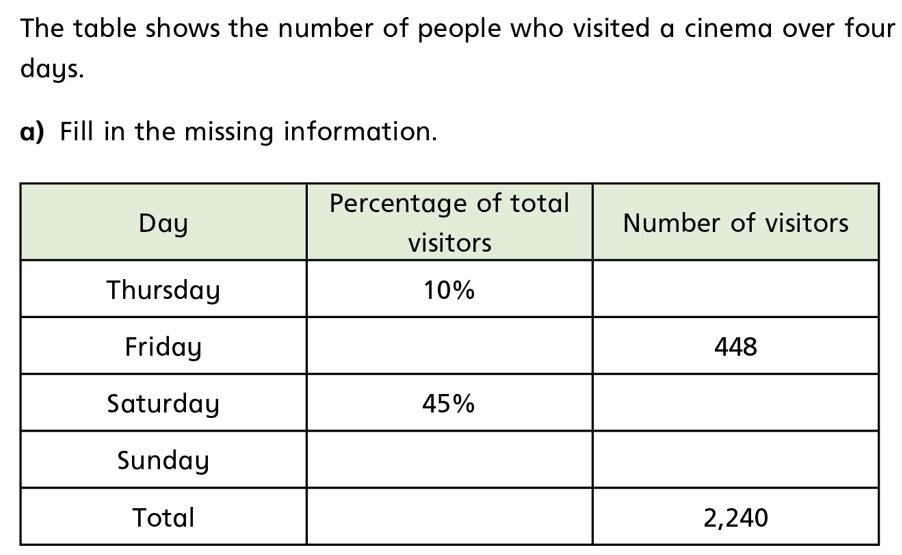 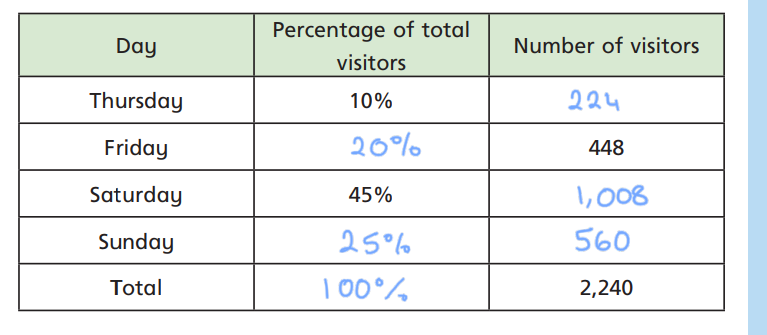 Wednesday – percentage assessment
Complete the percentages assessment on the next two pages to consolidate your learning. Then check the answers and see how many you got correct.
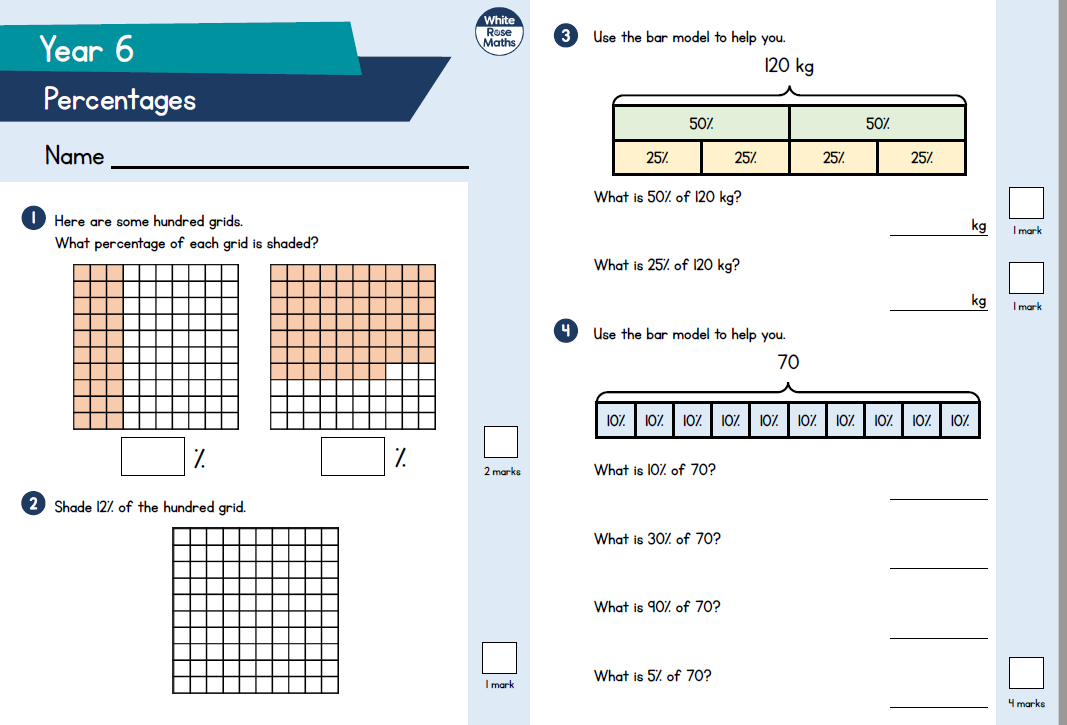 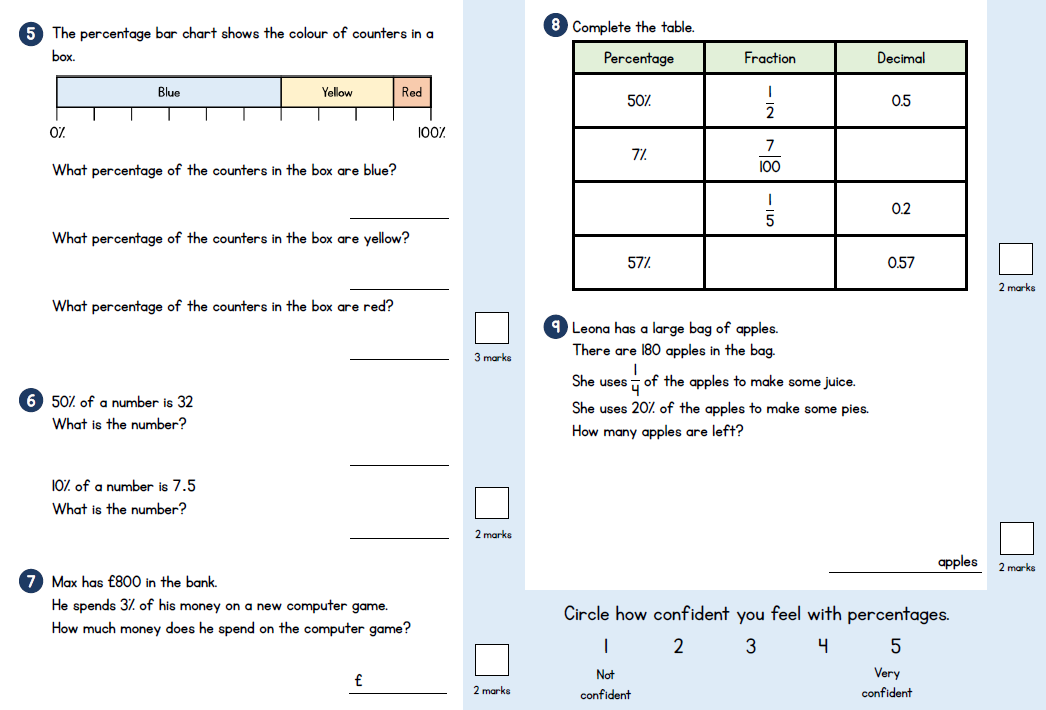 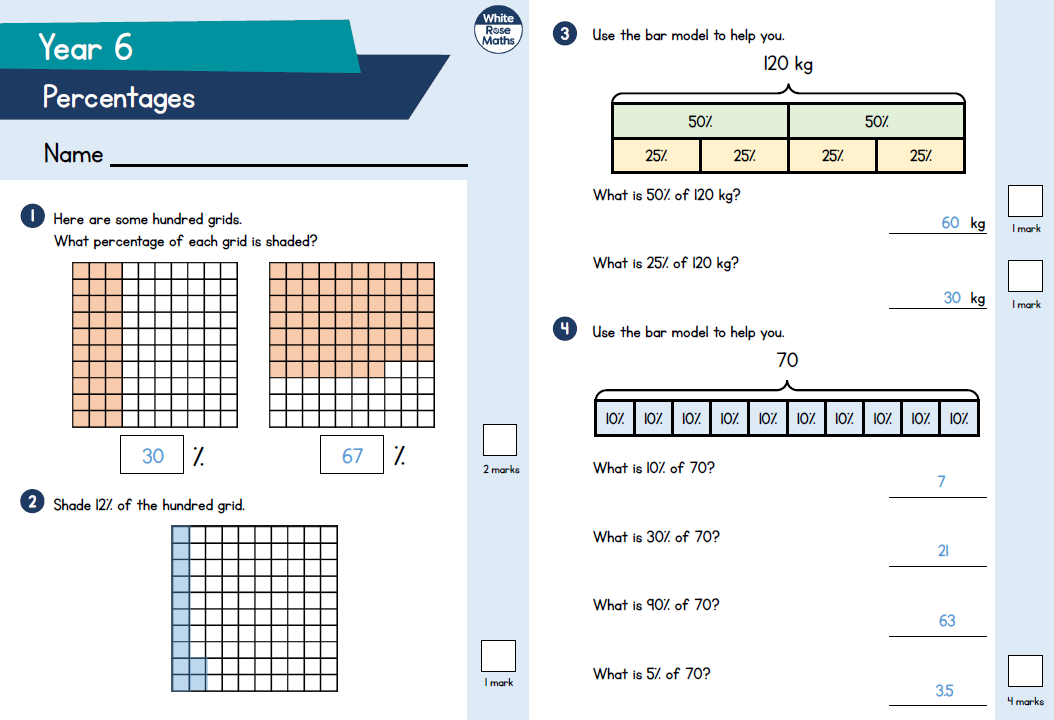 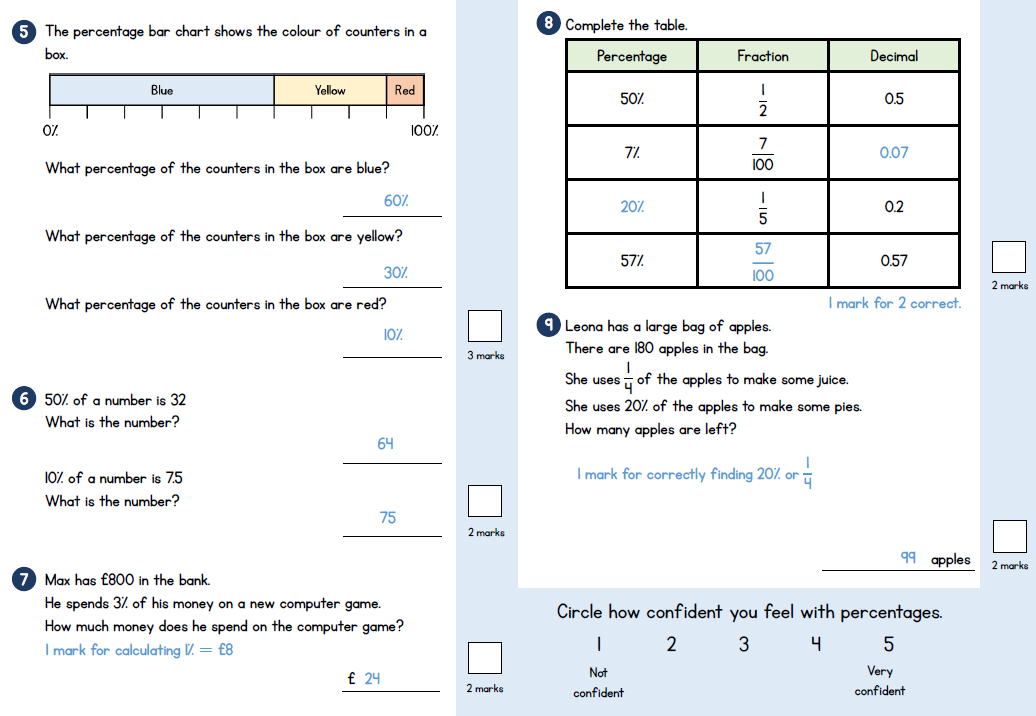 Thursday and Friday – Christmas mystery maths!
Complete all of the following tasks to break the code and solve the mystery!
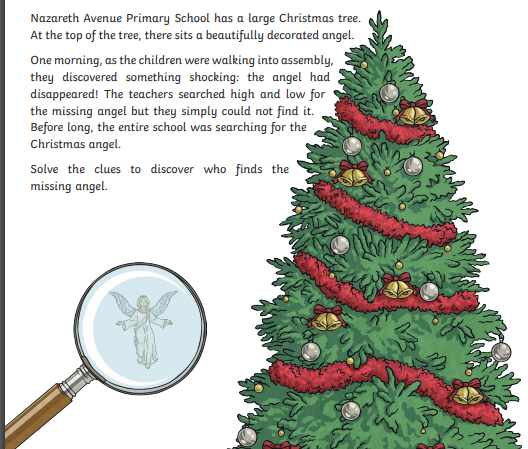 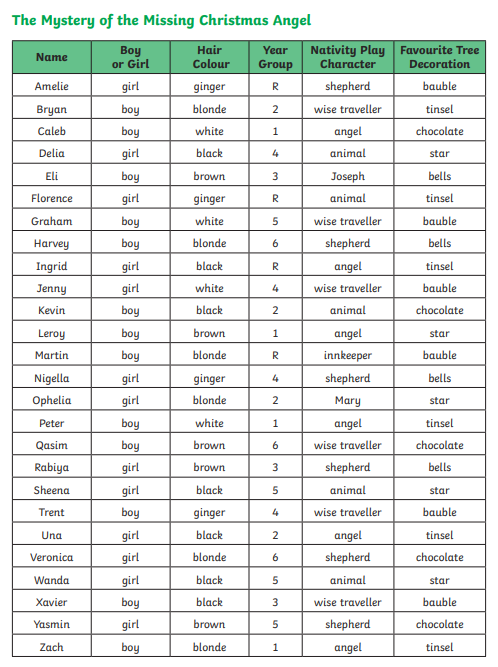 Suspect list
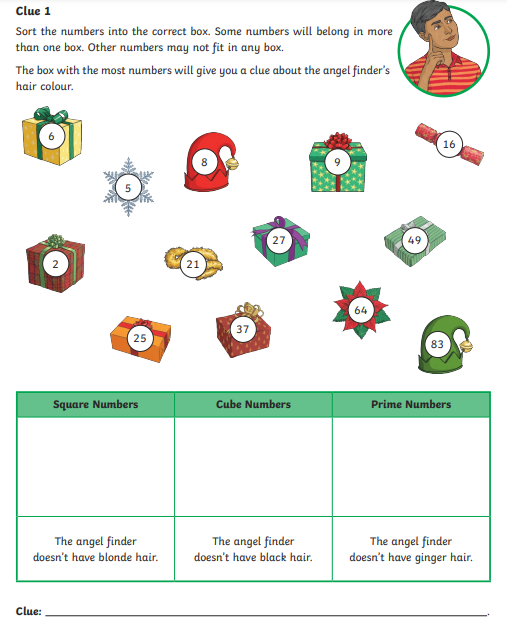 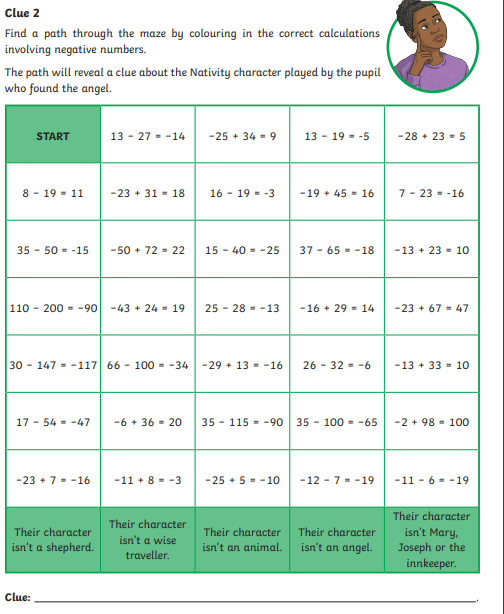 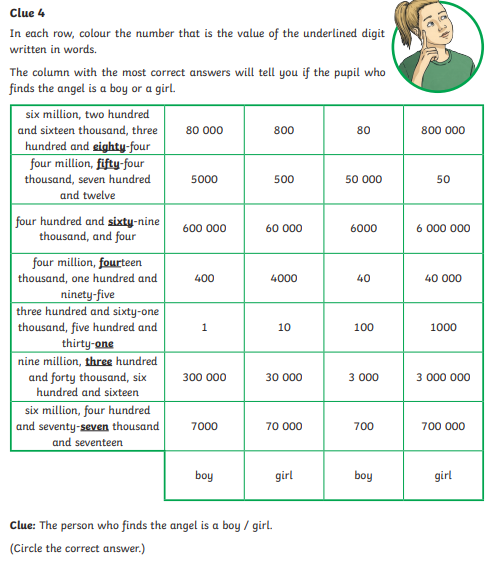 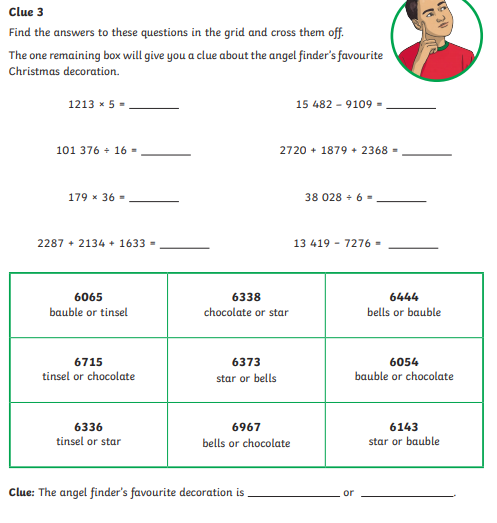 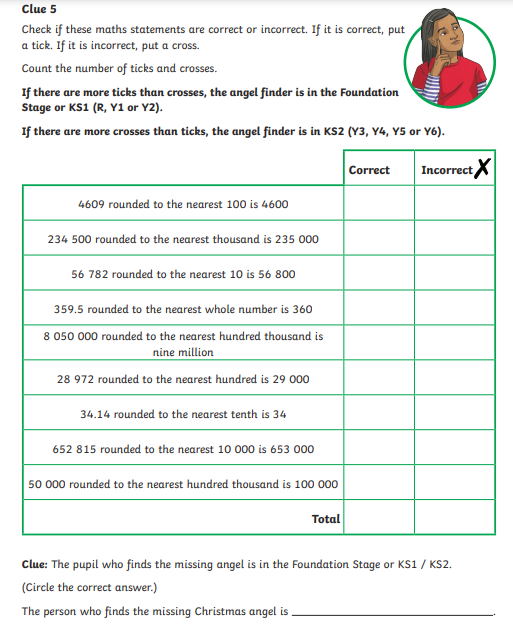 Answers to the mystery are on the next slide…
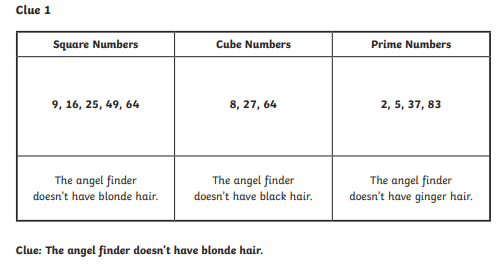 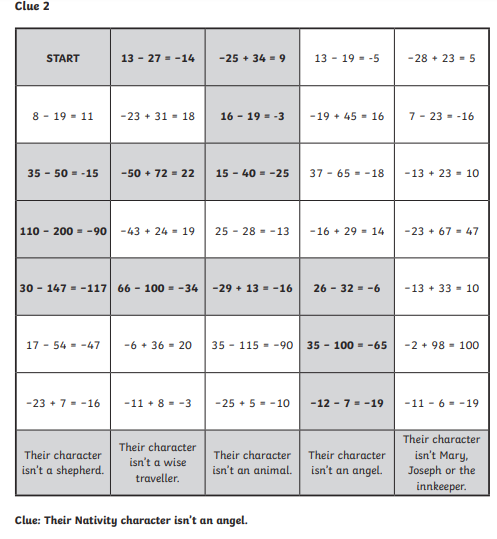 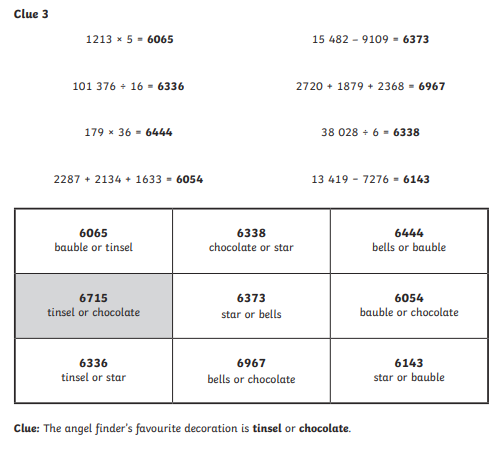 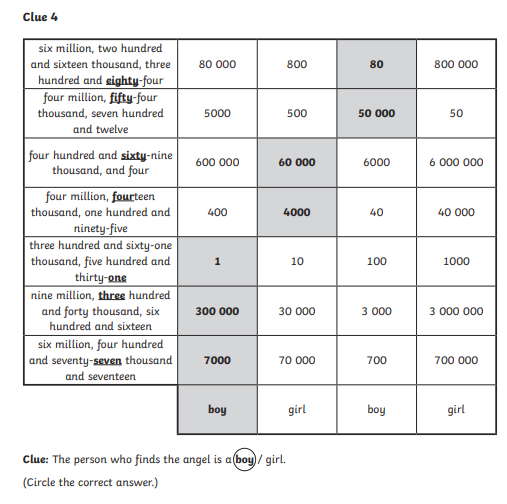 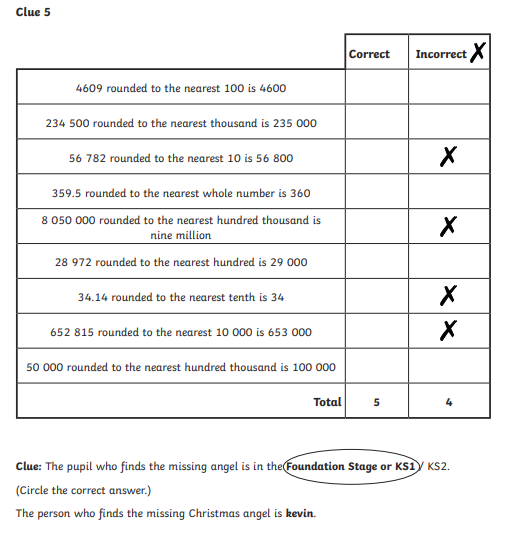 Have a lovely holiday and don’t forget to complete your project!
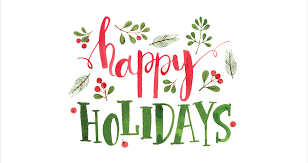